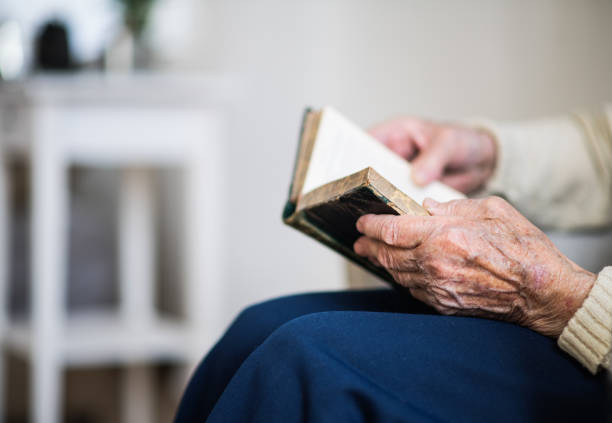 The Value Of Age
The righteous flourish like the palm tree and grow like a cedar in Lebanon. They are planted in the house of the LORD; they flourish in the courts of our God. They still bear fruit in old age; they are ever full of sap and green, to declare that the LORD is upright; he is my rock, and there is no unrighteousness in him. Psalm 92:12-15
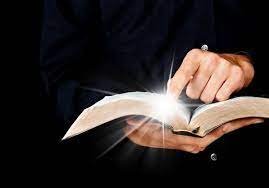 The righteous flourish like the palm tree and grow like a cedar in Lebanon. They are planted in the house of the LORD; they flourish in the courts of our God. They still bear fruit in old age; they are ever full of sap and green, to declare that the LORD is upright; he is my rock, and there is no unrighteousness in him. Psalm 92:12-15
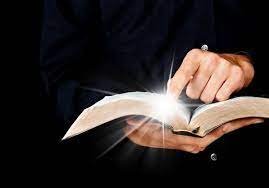 So even to old age and gray hairs, O God, do not forsake me, until I proclaim your might to another generation, your power to all those to come. Psalm 71:18
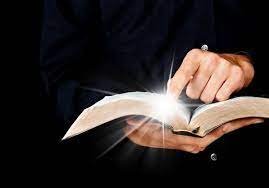 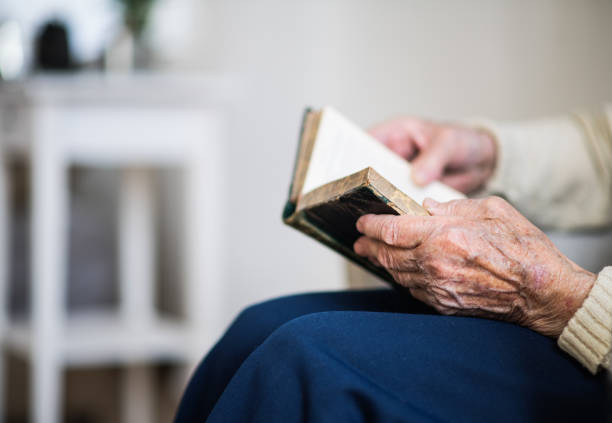 The younger have never experienced what you have!
Your years are valuable!
You are a stabilizing influence to the “now generation”.
Psalm 78:1-8
Wisdom is with the aged, and understanding in length of days. Job 12:12
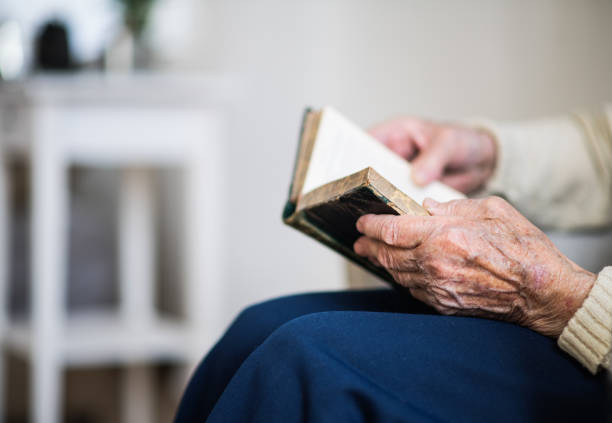 Moses – Deut. 34:10
Joshua – Joshua 1:9
Caleb – Joshua 14:12
Anna – Luke 2:37
You can shine in your latter years!
God needs you! We need you!
The Value of Age
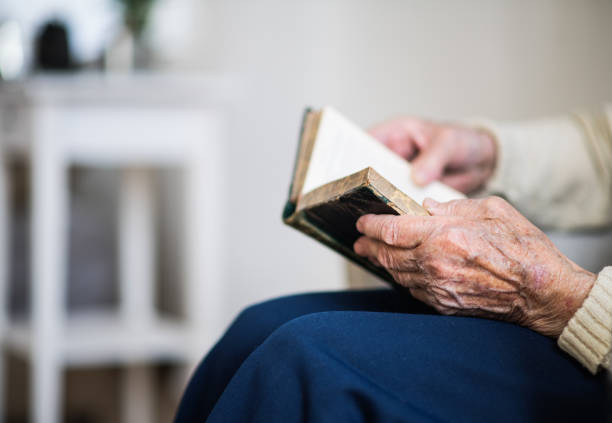 Our congregation wouldn’t be the same without you!
1 Corinthians 12:12-27
You are indispensable!
What a blessing it is to be in the family of God.
The Value of Age